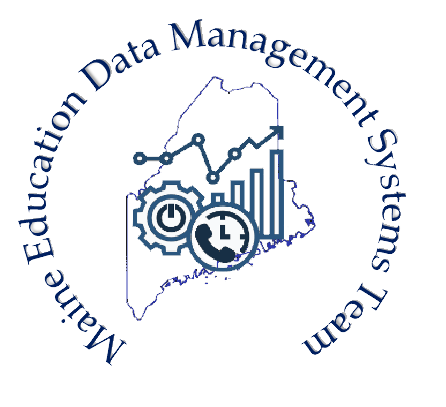 Immigrant Data Entry
November 6, 2023
10:00am-11:00am
Data Collection is a Team Sport!
Establish trusting relationships with families

Maintain open lines of communication with the data collection team in your SAU (Registrar, Data Specialist)

Ask questions and request support when needed
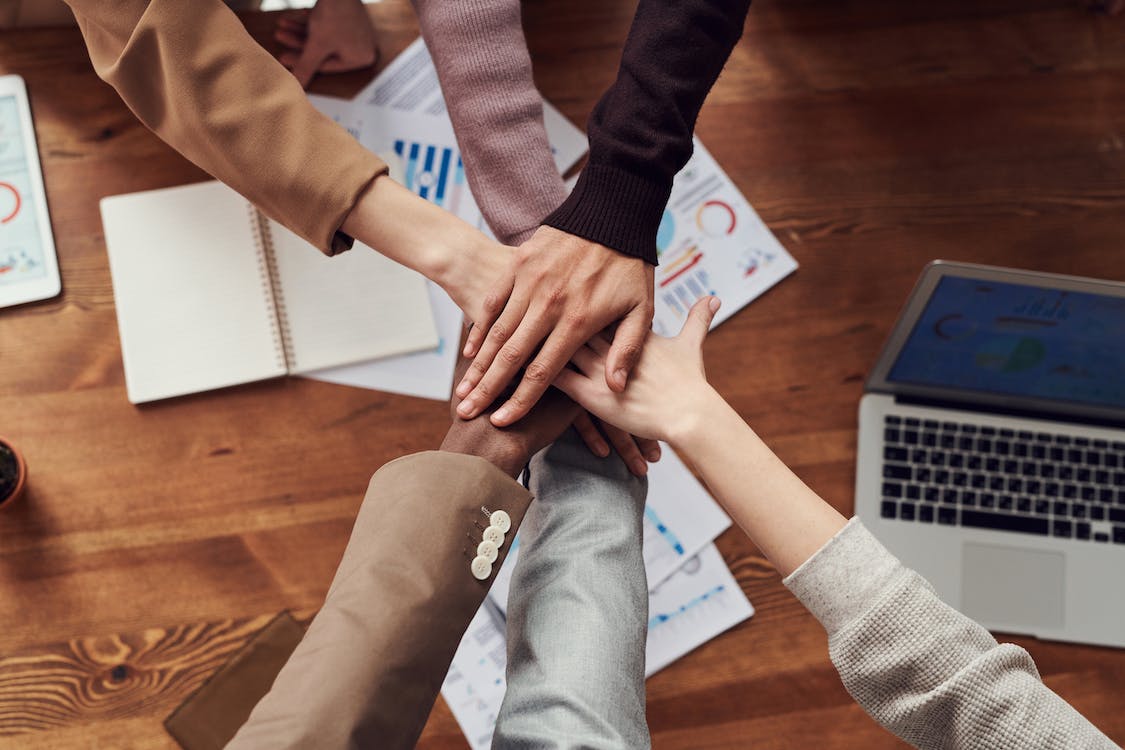 [Speaker Notes: AlLee]
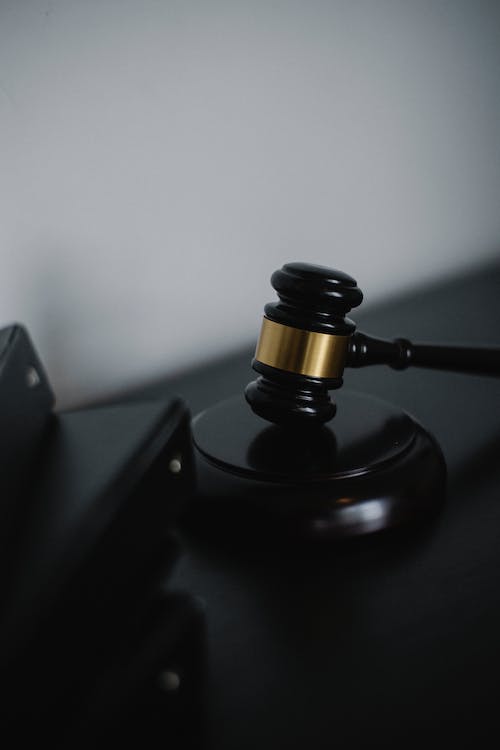 Definition
Immigrant children and youth means individuals who meet all three of the following qualifications: 

are aged 3 through 21; 
were not born in any State; and 
have not been attending one or more schools in any one or more States for more than 3 full academic years. 
 

Note! When determining whether a student meets condition (C), the months in attendance do not need to be consecutive. 
 
For the definition above, "State" means the 50 states, the District of Columbia, and the Commonwealth of Puerto Rico  Definition based on ESEA section 3201(5).
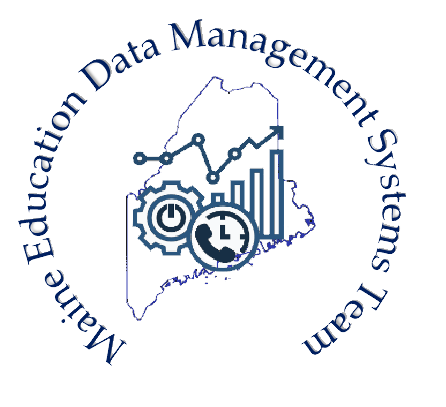 [Speaker Notes: Anticipated Question: Calculating non-consecutive months. 

Daniel]
Immigrant Status & Multilingual Learner Status
BOTH
Multilingual Learner (ML)*
Immigrant
* Maine ML Identification and Placement Guidance Document, '23-'24
[Speaker Notes: Jane
Distinction (one without the other) 
MLs are identified though Language Use Survey + administration of an ELP screener – not by the federal definition of immigrant status
Students have a civil right to be identified and provided ESOL services (if eligible)]
Determining Immigrant Status of Students
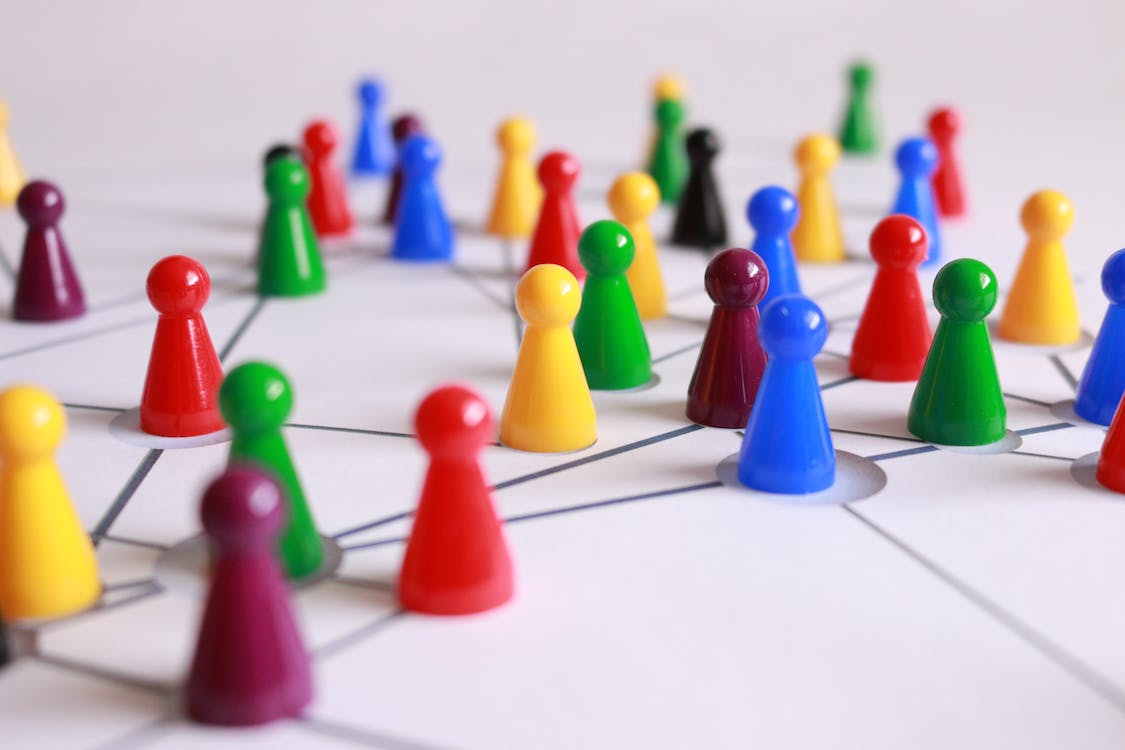 Registrar
Collect information from students
Determine if student meets requirements
In some districts: record in Local SIS and/or State Synergy
Data Specialist
Verify that the student meets federal requirements
Ensure that the student is reported in State Synergy
[Speaker Notes: Daniel]
Requesting Information from Families
For purposes of determining if a student meets the definition of immigrant children and youth under Title III
Do:
Do Not:
A school and/or district should not ask about 
a student, parent, guardian, or sponsor’s citizenship 
immigration status 
date of entry into the United States

*The above information has no bearing on whether or not the student meets the definition of immigrant child or youth for Title III purposes, and may discourage students and families from enrolling in school.
A school should request only information about 
a student’s date of birth
place of birth
*prior school enrollment
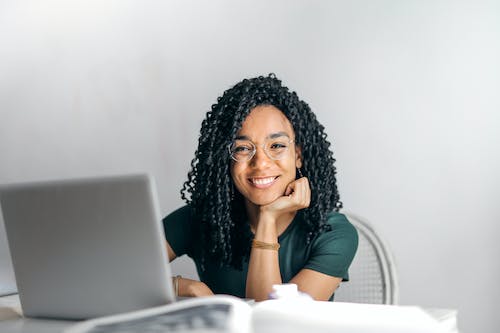 Adapted from: https://www2.ed.gov/policy/rights/guid/unaccompanied-children-2.pdf (Section B3)
[Speaker Notes: Daniel]
Gathering Information
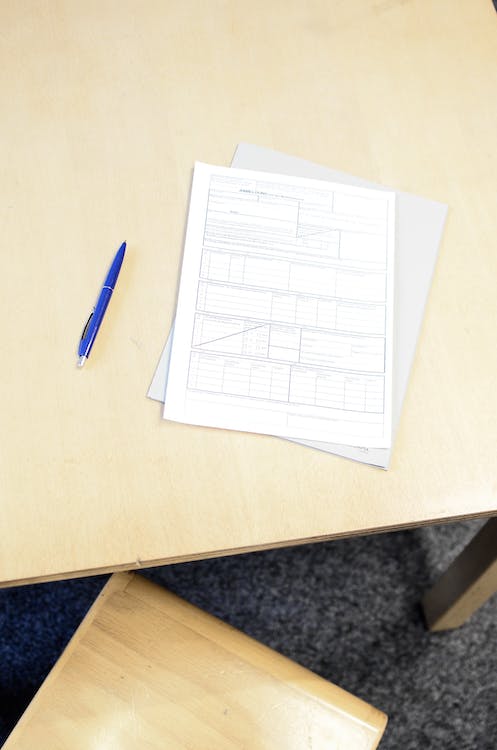 The school and/or district should note in writing that 
providing the information is not required

the requested information will only be used to determine eligibility for programs that provide enhanced instructional opportunities for immigrant children and youth.
Adapted from: https://www2.ed.gov/policy/rights/guid/unaccompanied-children-2.pdf (Section B3)
[Speaker Notes: Daniel]
Determine Potential for Eligibility
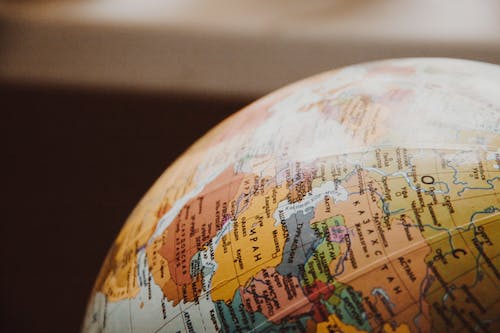 The school and/or district should determine whether a student meets the first two criteria of the definition of immigrant child or youth
Age of the student 3 through 21 years old
Student born outside of the United States

**In collecting such information, schools and/or districts should pose the same question of all students and ensure that the information is not used to discriminate against students in any way.
Adapted from: https://www2.ed.gov/policy/rights/guid/unaccompanied-children-2.pdf (Section B3)
[Speaker Notes: Daniel]
Request Prior Enrollment Data
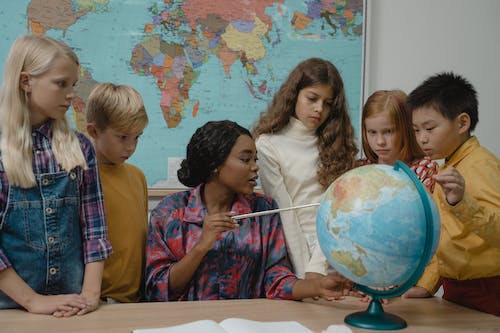 Only after determining that a student meets age and place of birth eligibility for Immigrant status should the school and/or district then ask questions to determine the total cumulative number of months that the student has attended schools in the United States.
Adapted from: https://www2.ed.gov/policy/rights/guid/unaccompanied-children-2.pdf (Section B3)
[Speaker Notes: Daniel]
Title III, Part A: Immigrant Children & Youth Subgrant
Each year one SAU is awarded funding under Title III for having the largest 'significant increase' in immigrant students compared to the average of the previous two years.
Significant Increase is defined as "A 200%+ increase in students with an average of 10 immigrant students in the prior two years"
Funding can be awarded to an SAU even if they do not qualify for a Title III allocation
The Immigrant Children & Youth Subgrant is awarded in the amount of at least $20,000 annually
[Speaker Notes: Daniel]
Determination of Eligibility
Data Entry
Registrar or other responsible SAU personnel make the determination of eligibility based on data collected from families.
Students who are immigrants must be flagged in State Synergy. 

Any changes to NEO Student Reports must be made in State Synergy.
Local SIS
(PowerSchool, Infinite Campus, etc).
Manual entry in Student Module OR Student Personal Upload to State Reporting Status Module.
State Synergy
Automatic ETL - hourly
NEO
Student Data
[Speaker Notes: AlLee]
Personal Upload
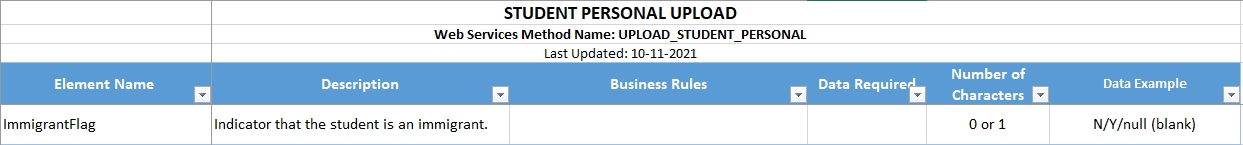 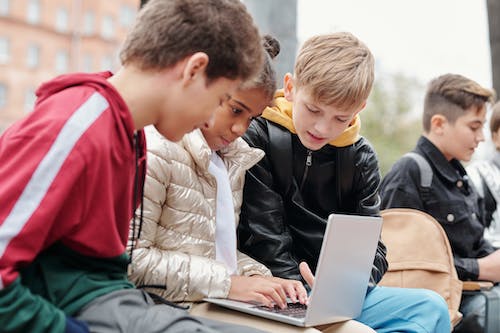 Upload files are, in most SAUs, pulled from local student information systems and then uploaded to the State Reporting Status module in State Synergy.

These uploads are used to import student data in bulk into State Synergy.

The Student Personal Upload contains the data element for the Immigrant Flag.
[Speaker Notes: AlLee]
Synergy Manual Entry
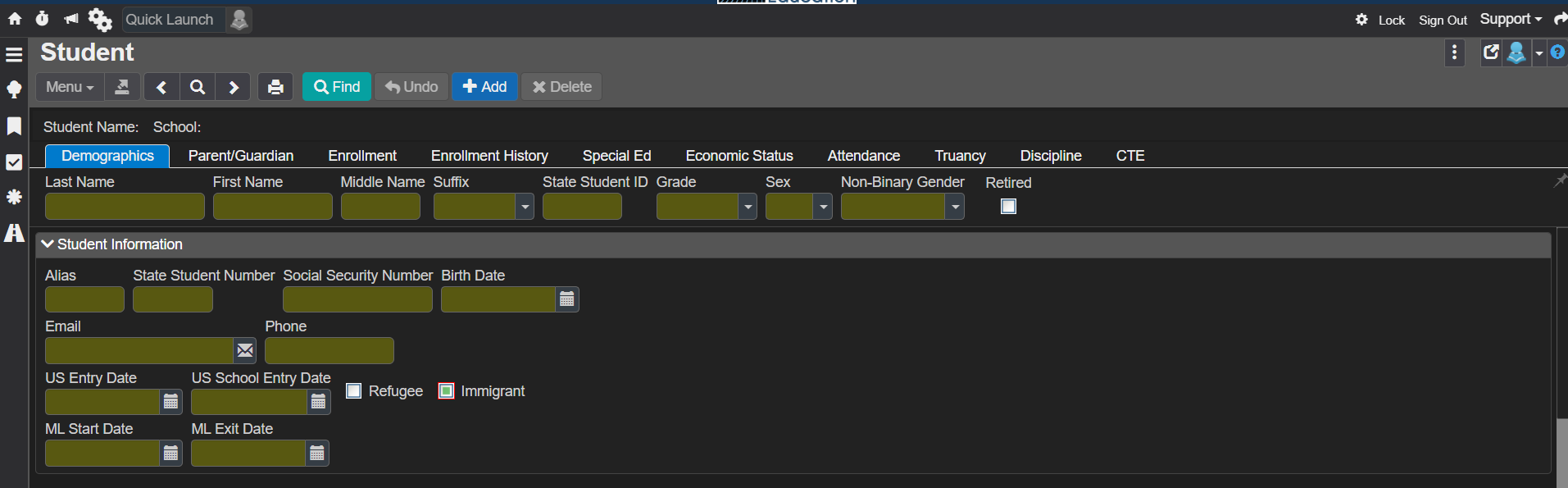 [Speaker Notes: AlLee]
A few notes…
SAUs are responsible for maintaining the Immigrant Flag and removing the flag after the student has been enrolled for 3 or more years in a U.S. school.
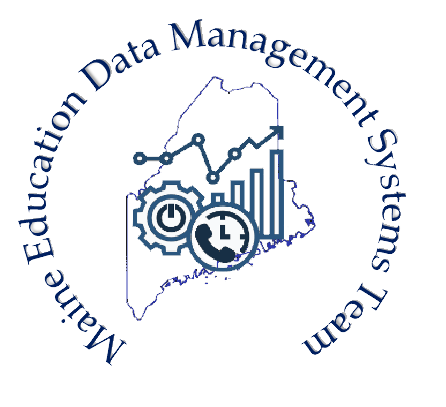 [Speaker Notes: AlLee]
Questions?
English for Speakers of Other Languages (ESOL) State Specialist:
Multilingual learners (MLs) who qualify for ESOL programming
Jane.Armstrong@maine.gov 

Title III Coordinator:
Daniel.R.Weeks@maine.gov 

Reporting/Data Entry:
Call the MEDMS Helpdesk at (207) 624-6896 or email MEDMS.Helpdesk@maine.gov 

Training in Synergy/NEO:
Call AlLee Cookson at (207) 446-3897
Or email Alexandra.Cookson@maine.gov
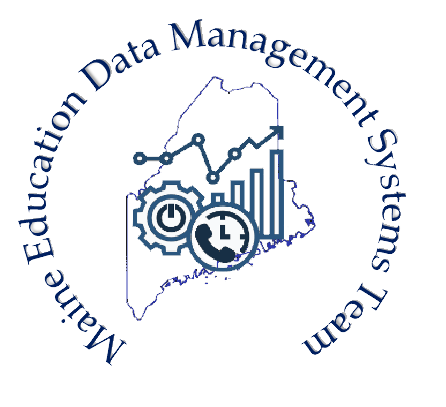